Chapter 19: Vibrations And Waves
© 2015 Pearson Education, Inc.
This lecture will help you understand:
Vibrations of a Pendulum
Wave Description
Wave Speed
Transverse Waves
Longitudinal Waves
Wave Interference
Standing Waves
Doppler Effect
Bow Waves
Shock Waves
© 2015 Pearson Education, Inc.
Good Vibrations
A vibration is a periodic wiggle in time. 
A periodic wiggle in both space and time is a wave. A wave extends from one place to another. Examples are:
light, which is an electromagnetic wave that needs no medium. 
sound, which is a mechanical wave that needs a medium.
© 2015 Pearson Education, Inc.
Vibrations and Waves
Vibration
Wiggle in time

Wave
Wiggle in space and time
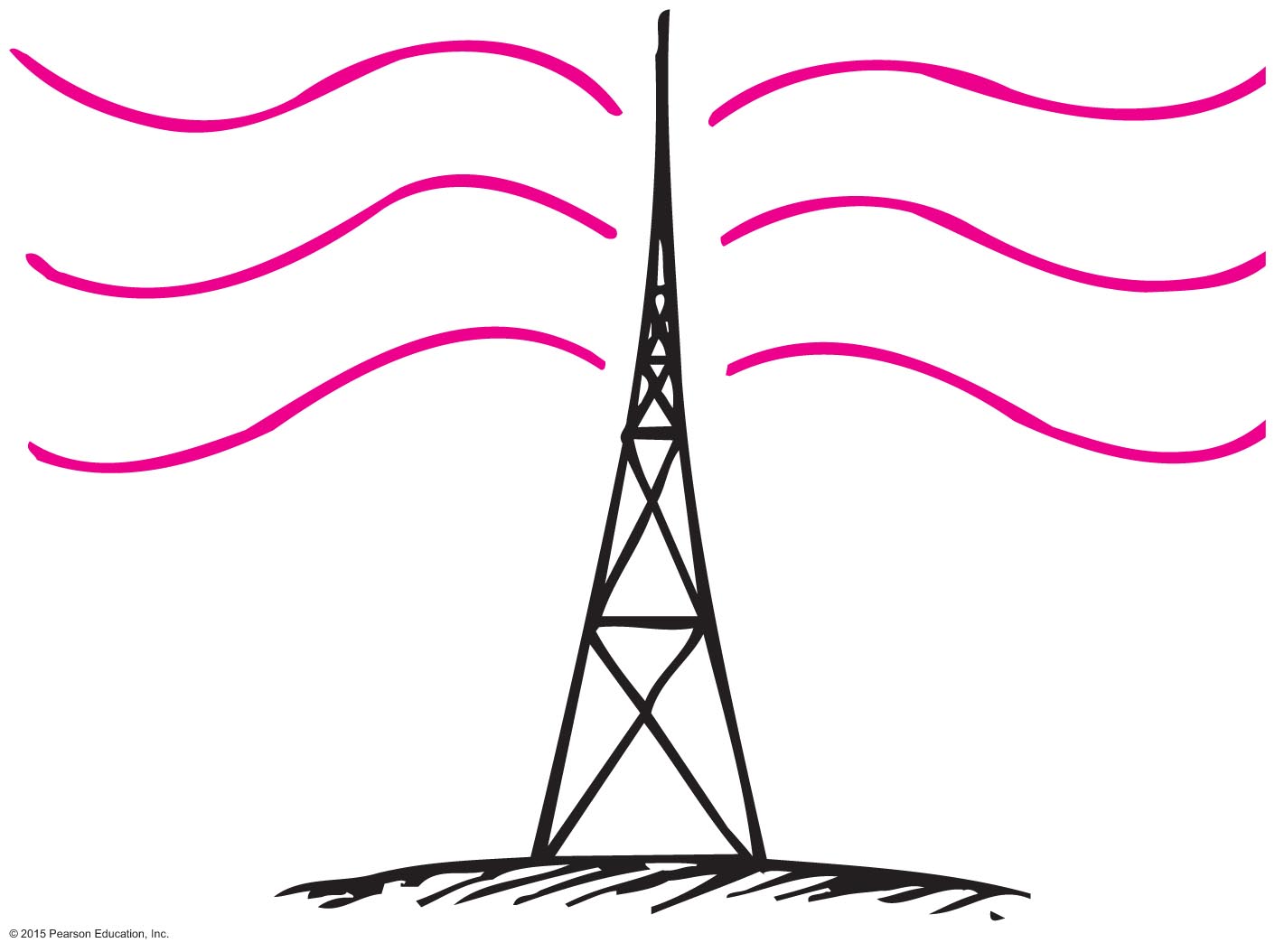 © 2015 Pearson Education, Inc.
Vibrations of a Pendulum
If we suspend a stone at the end of a piece of string, we have a simple pendulum.
The pendulum swings to and fro at a rate that
depends only on the length of the pendulum. 
does not depend upon the mass (just as mass does not affect the rate at which a ball falls to the ground).
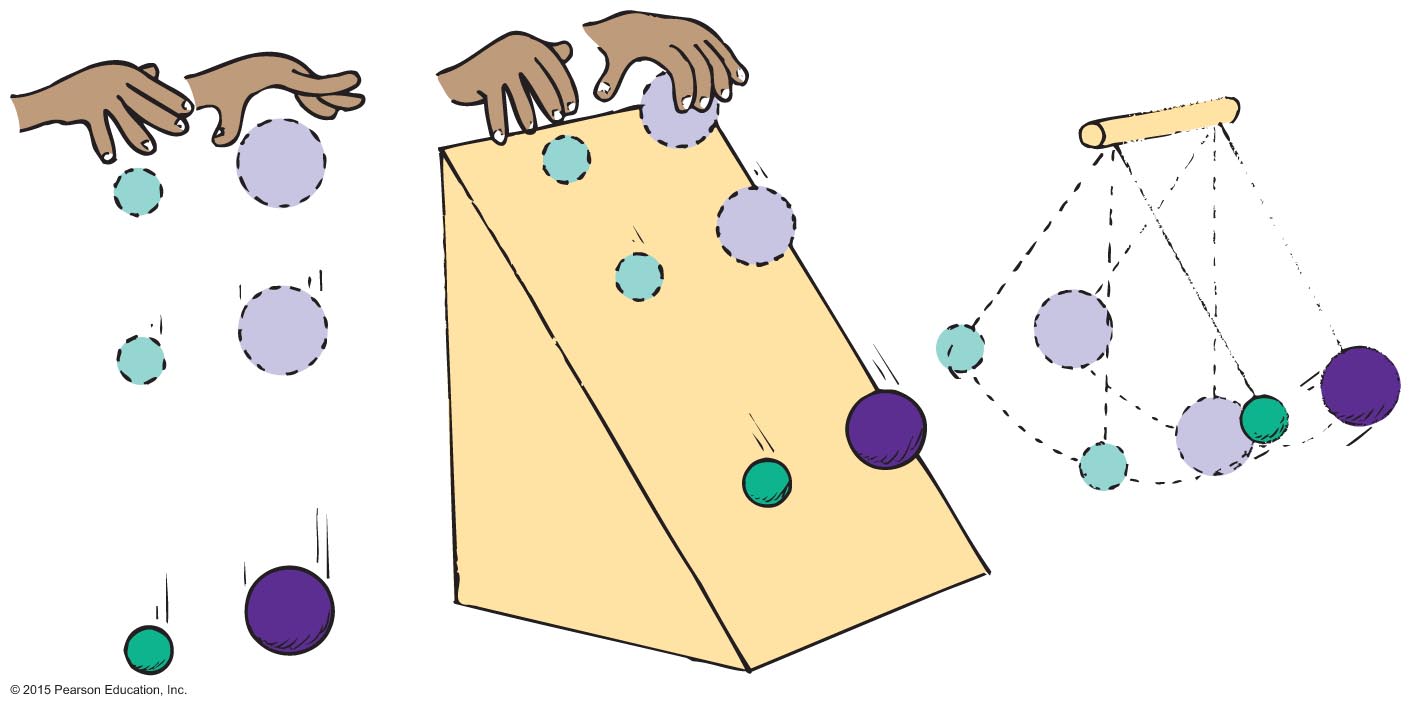 © 2015 Pearson Education, Inc.
Vibrations of a Pendulum
The time of one to-and-fro swing is called the period.
The longer the length of a pendulum, the longer the period (just as the higher you drop a ball from, the longer it takes to reach the ground).
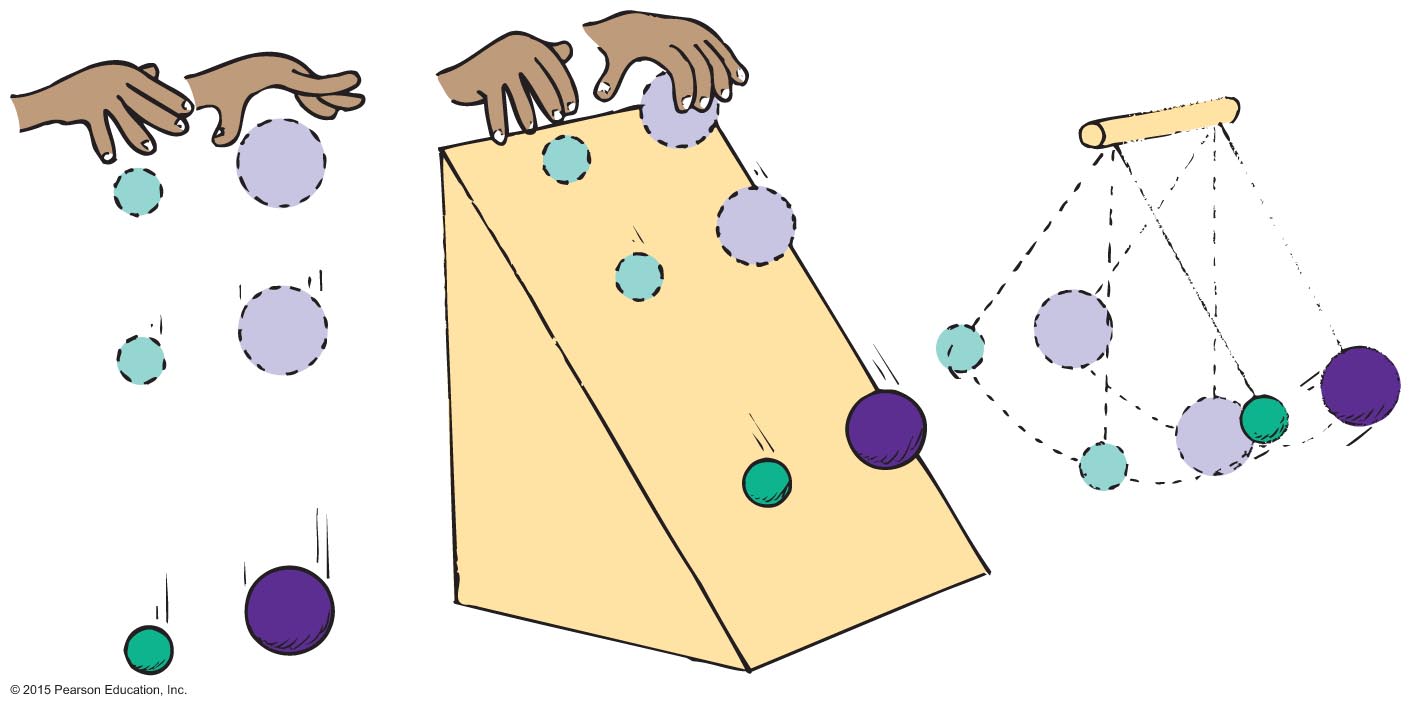 © 2015 Pearson Education, Inc.
Vibrations of a PendulumCHECK YOUR NEIGHBOR
A 1-meter-long pendulum has a bob with a mass of 1 kg. Suppose that the bob is now replaced with a different bob of mass 2 kg, how will the period of the pendulum change?

It will double.
It will halve. 
It will remain the same.
There is not enough information.
© 2015 Pearson Education, Inc.
[Speaker Notes: C. It will remain the same.]
Vibrations of a PendulumCHECK YOUR ANSWER
A 1-meter-long pendulum has a bob with a mass of 1 kg. Suppose that the bob is now replaced with a different bob of mass 2 kg, how will the period of the pendulum change?

It will double.
It will halve. 
It will remain the same.
There is not enough information.

Explanation:The period of a pendulum depends only on the length of the pendulum, not on the mass. So changing the mass will not change the period of the pendulum.
© 2015 Pearson Education, Inc.
[Speaker Notes: C. It will remain the same.]
Vibrations of a PendulumCHECK YOUR NEIGHBOR
A 1-meter-long pendulum has a bob with a mass of 1 kg. Suppose that the bob is now tied to a different string so that the length of the pendulum is now 2 m. How will the period of the pendulum change?

It will increase.
It will decrease. 
It will remain the same.
There is not enough information.
© 2015 Pearson Education, Inc.
[Speaker Notes: A. It will increase.]
Vibrations of a PendulumCHECK YOUR ANSWER
A 1-meter-long pendulum has a bob with a mass of 1 kg. Suppose that the bob is now tied to a different string so that the length of the pendulum is now 2 m. How will the period of the pendulum change?

It will increase.
It will decrease. 
It will remain the same.
There is not enough information.

Explanation:The period of a pendulum increases with the length of the pendulum.
© 2015 Pearson Education, Inc.
[Speaker Notes: A. It will increase.]
Wave Description
A wave is pictorially represented by a sine curve.
A sine curve is obtained when you trace out the path of a vibrating pendulum over time.
Put some sand in the pendulum and let it swing.
The sand drops through a hole in the pendulum onto a sheet of paper.
As the pendulum swings back and forth, pull the sheet of paper on which the sand falls.
The sand makes a sine curve on the paper.
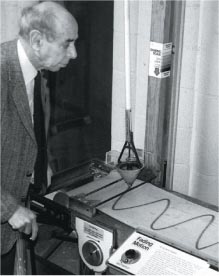 © 2015 Pearson Education, Inc.
Wave Description
When a bob vibrates up and down, a marking pen traces out a sine curve on the paper that moves horizontally at constant speed.
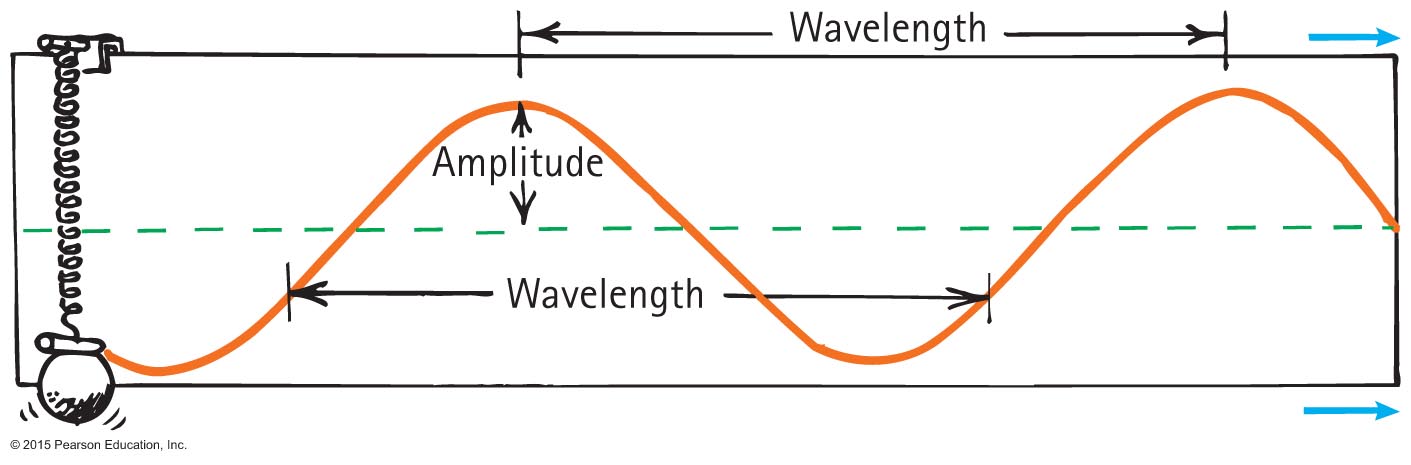 © 2015 Pearson Education, Inc.
Wave Description
Vibration and wave characteristics
Crests
high points of the wave
Troughs
low points of the wave
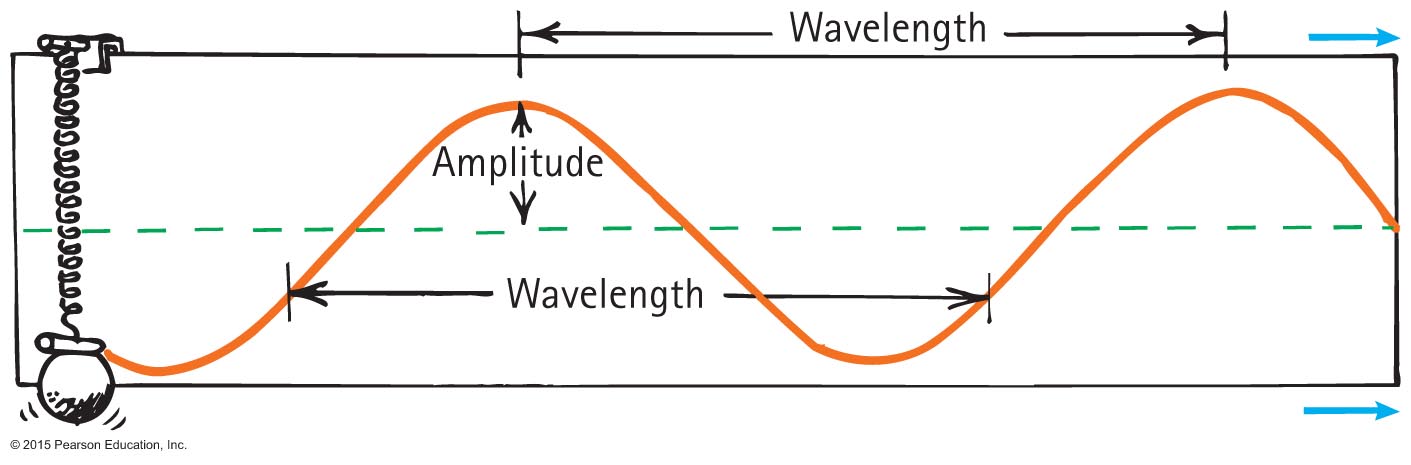 © 2015 Pearson Education, Inc.
Wave Description
Vibration and wave characteristics (continued)
Amplitude
distance from the midpoint to the crest or to the trough
Wavelength
distance from the top of one crest to the top of the next crest, or distance between successive identical parts of the wave
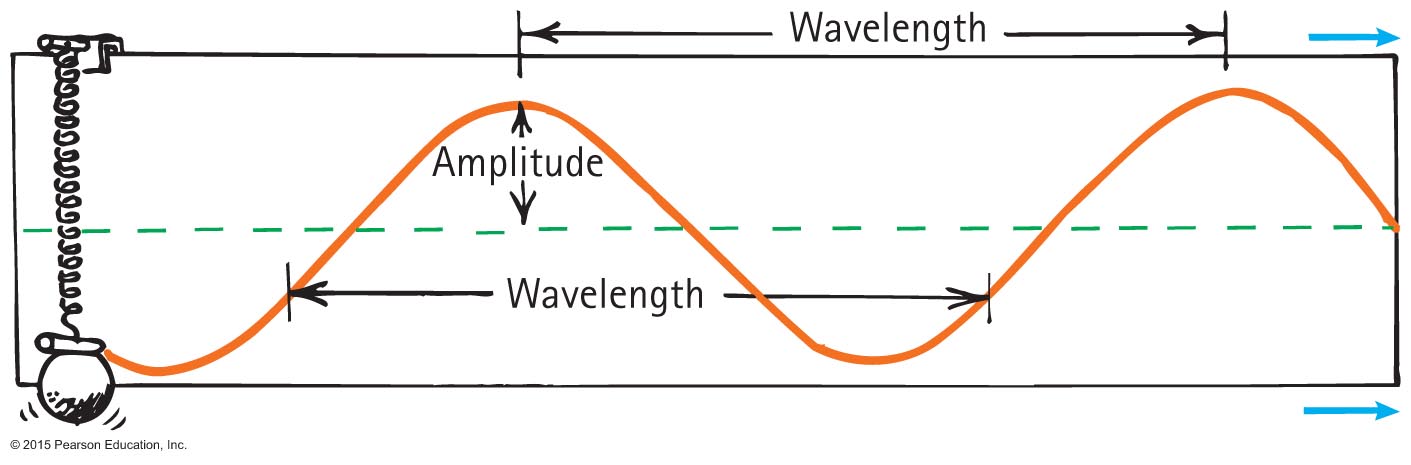 © 2015 Pearson Education, Inc.
Wave Description
How frequently a vibration occurs is called the frequency.
The unit for frequency is Hertz (Hz), after Heinrich Hertz 
A frequency of 1 Hz is a vibration that occurs once each second.
Mechanical objects (e.g., pendulums) have frequencies of a few Hz.
Sound has a frequency of a few 100 or 1000 Hz.
Radio waves have frequencies of a few million Hz (MHz).
Cell phones operate at few billon Hz (GHz).
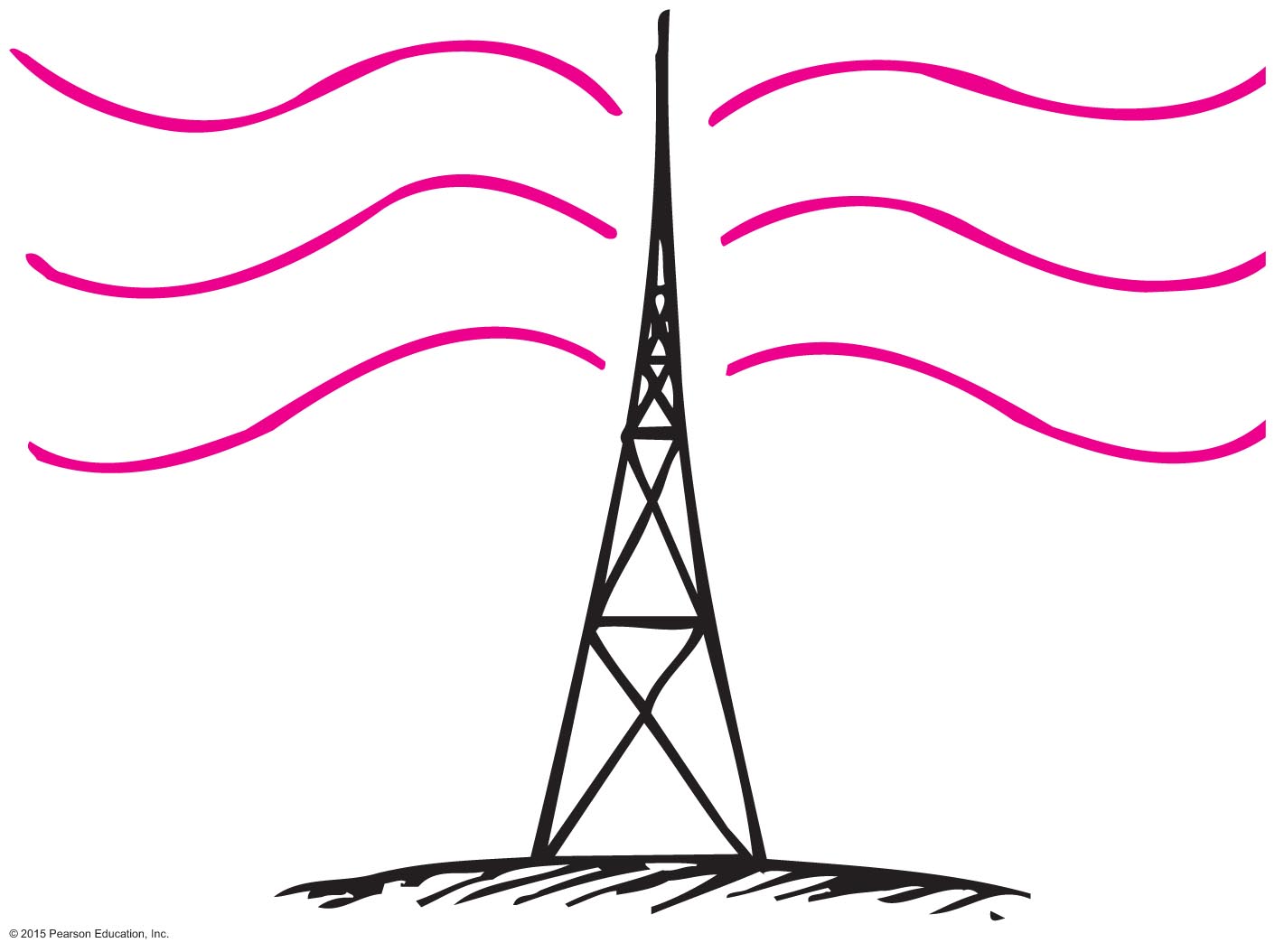 © 2015 Pearson Education, Inc.
Wave Description
Frequency
Specifies the number of to and fro vibrations in a given time
Number of waves passing any point per second
Example:
2 vibrations occurring in 1 second is a frequency of 2 vibrations per second.
© 2015 Pearson Education, Inc.
1
Period 
frequency
1
Frequency 
period
Wave Description
Period
Time to complete one vibration


or, vice versa,

Example: Pendulum makes 2 vibrations in 1 	second. Frequency is 2 Hz. Period of 	vibration is 1/2 second.
© 2015 Pearson Education, Inc.
Wave DescriptionCHECK YOUR NEIGHBOR
A sound wave has a frequency of 500 Hz. What is the period of vibration of the air molecules due to the sound wave?

1 s
0.01 s 
0.002 s
0.005 s
© 2015 Pearson Education, Inc.
[Speaker Notes: C. 0.002 s]
Wave DescriptionCHECK YOUR ANSWER
A sound wave has a frequency of 500 Hz. What is the period of vibration of the air molecules due to the sound wave?

1 s
0.01 s 
0.002 s
0.005 s
Explanation:
1
Period 
frequency
So:
1
Period 
 0.002 s
500 Hz
© 2015 Pearson Education, Inc.
[Speaker Notes: C. 0.002 s]
Wave DescriptionCHECK YOUR NEIGHBOR
If the frequency of a particular wave is 20 Hz, its period is

1/20 second.
20 seconds. 
more than 20 seconds.
None of the above.
© 2015 Pearson Education, Inc.
[Speaker Notes: A. 1/20 second.]
Wave DescriptionCHECK YOUR ANSWER
If the frequency of a particular wave is 20 Hz, its period is

1/20 second.
20 seconds. 
more than 20 seconds.
None of the above.

Explanation:
Note when ƒ = 20 Hz, T = 1/ƒ = 1/(20 Hz) = 1/20 second.
© 2015 Pearson Education, Inc.
[Speaker Notes: A. 1/20 second.]
Wave Motion
Wave motion
Waves transport energy and not matter.
Example: 
Drop a stone in a quiet pond and the resulting ripples carry no water across the pond.
Waves travel across grass on a windy day.
Molecules in air propagate a disturbance through air.
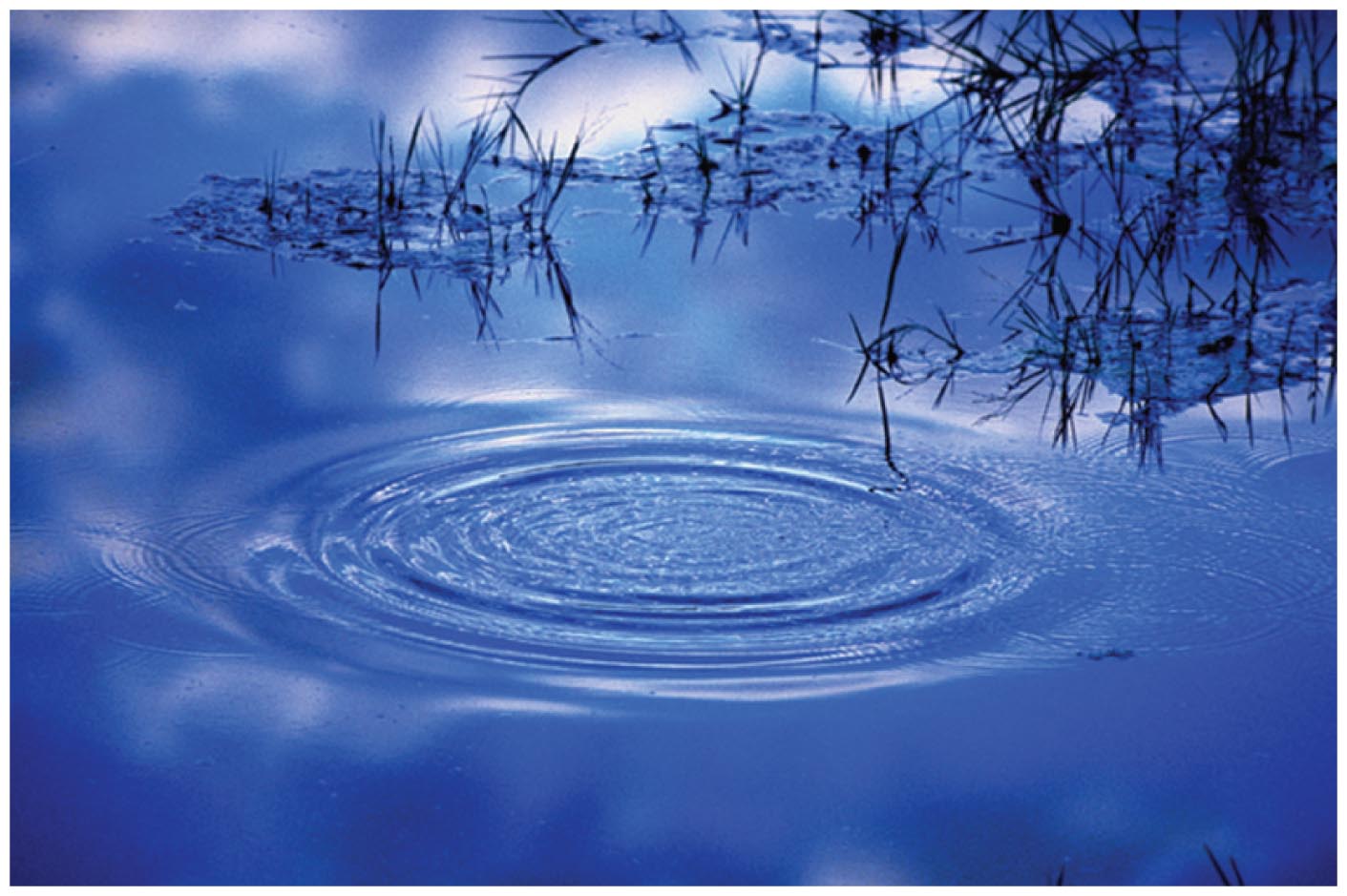 © 2015 Pearson Education, Inc.
Wave Motion
Wave speed
Describes how fast a disturbance moves through a medium
Related to frequency and wavelength of a wave	Wave speed = frequency x wavelength
Example:
A wave with wavelength 1 meter and frequency of 1 Hz has a speed of 1 m/s.
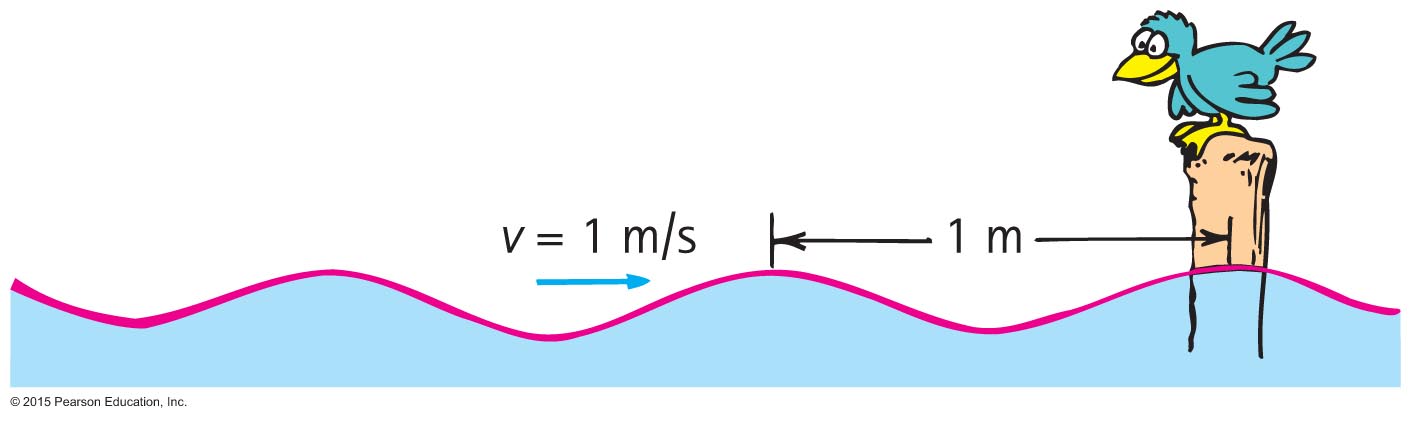 © 2015 Pearson Education, Inc.
Wave SpeedCHECK YOUR NEIGHBOR
A wave with wavelength 10 meters and time between crests of 0.5 second is traveling in water. What is the wave speed?

0.1 m/s
2 m/s
5 m/s
20 m/s
© 2015 Pearson Education, Inc.
[Speaker Notes: D. 20 m/s]
Wave SpeedCHECK YOUR ANSWER
A wave with wavelength 10 meters and time between crests of 0.5 second is traveling in water. What is the wave speed?

0.1 m/s
2 m/s
5 m/s
20 m/s
1
Explanation:
Frequency =
period
1
So:
Frequency =
= 2 Hz
0.5 s
Also: Wave speed = frequency x wavelength
So: Wave speed = 2 Hz x 10 m = 20 m/s
© 2015 Pearson Education, Inc.
[Speaker Notes: D. 20 m/s]
Transverse and Longitudinal Waves
Two common types of waves that differ because of the direction in which the medium vibrates compared with the direction of travel:
 longitudinal wave
 transverse wave
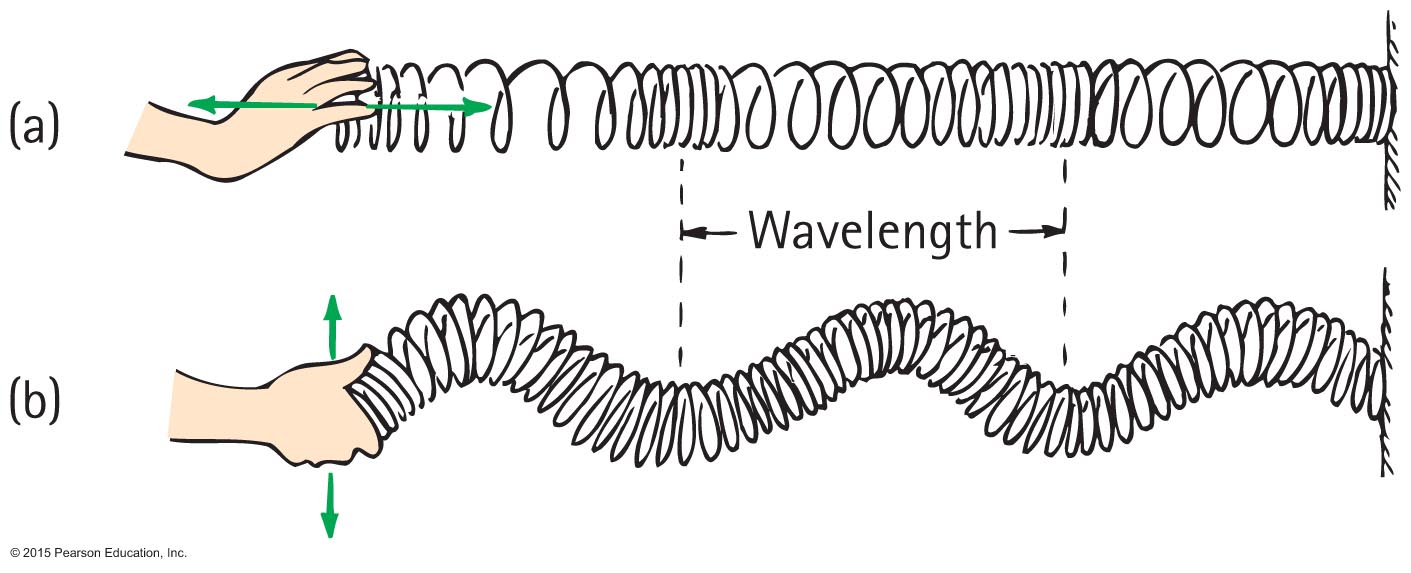 © 2015 Pearson Education, Inc.
Transverse Waves
Transverse wave
Medium vibrates perpendicularly to direction of energy transfer
Side-to-side movement
Example:
Vibrations in stretched strings of musical instruments
Radio waves
Light waves
S-waves that travel in the ground (providing geologic information)
© 2015 Pearson Education, Inc.
Transverse WavesCHECK YOUR NEIGHBOR
The distance between adjacent peaks in the direction of travel for a transverse wave is its

frequency.
period. 
wavelength.
amplitude.
© 2015 Pearson Education, Inc.
[Speaker Notes: C. wavelength.]
Transverse WavesCHECK YOUR ANSWER
The distance between adjacent peaks in the direction of travel for a transverse wave is its

frequency.
period. 
wavelength.
amplitude.

Explanation:
The wavelength of a transverse wave is also the distance between adjacent troughs, or between any adjacent identical parts of the waveform.
© 2015 Pearson Education, Inc.
[Speaker Notes: C. wavelength.]
Transverse WavesCHECK YOUR NEIGHBOR
The vibrations along a transverse wave move in a direction

along the wave.
perpendicular to the wave. 
Both A and B. 
Neither A nor B.
© 2015 Pearson Education, Inc.
[Speaker Notes: B. perpendicular to the wave.]
Transverse WavesCHECK YOUR ANSWER
The vibrations along a transverse wave move in a direction

along the wave.
perpendicular to the wave. 
Both A and B. 
Neither A nor B.

Comment:
The vibrations in a longitudinal wave, in contrast, are along (or parallel to) the direction of wave travel.
© 2015 Pearson Education, Inc.
[Speaker Notes: B. perpendicular to the wave.]
Longitudinal Waves
Longitudinal wave
Medium vibrates parallel to direction of energy transfer 
Backward and forward movement consists of
compressions (wave compressed)
rarefactions (stretched region between compressions)
Example: sound waves in solid, liquid, gas
© 2015 Pearson Education, Inc.
Longitudinal Waves
Longitudinal wave
Example: 
sound waves in solid, liquid, gas
P-waves that travel in the ground (providing geologic information)
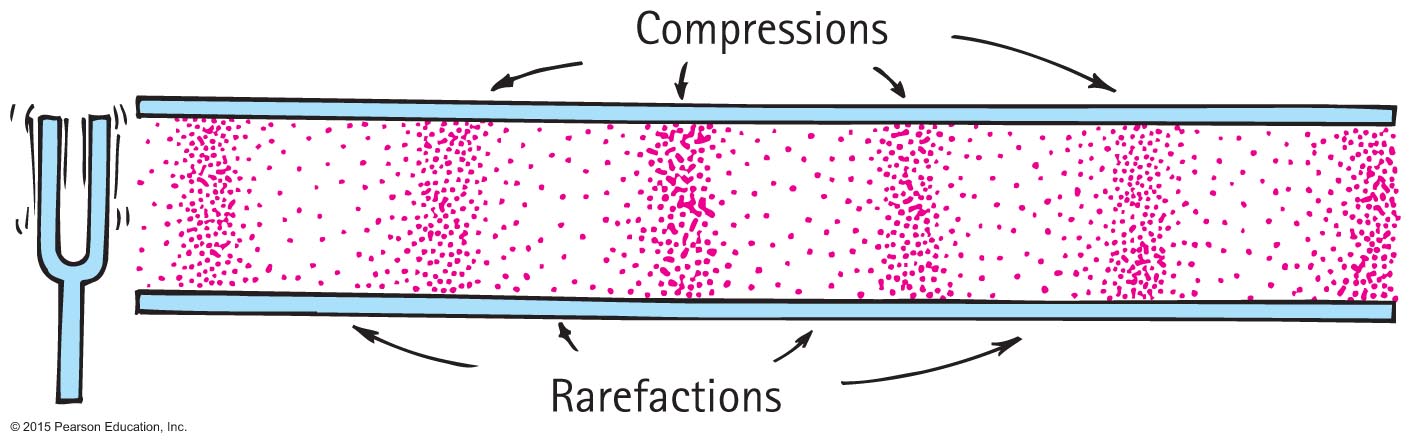 © 2015 Pearson Education, Inc.
Longitudinal WavesCHECK YOUR NEIGHBOR
The wavelength of a longitudinal wave is the distance between

successive compressions.
successive rarefactions. 
Both A and B. 
None of the above.
© 2015 Pearson Education, Inc.
[Speaker Notes: C. Both A and B.]
Longitudinal WavesCHECK YOUR ANSWER
The wavelength of a longitudinal wave is the distance between

successive compressions.
successive rarefactions. 
Both A and B. 
None of the above.
© 2015 Pearson Education, Inc.
[Speaker Notes: C. Both A and B.]
Wave Interference
Wave interference occurs when two or more waves interact with each other because they occur in the same place at the same time.
Superposition principle: The displacement due the interference of waves is determined by adding the disturbances produced by each wave.
© 2015 Pearson Education, Inc.
Wave Interference
Constructive interference : When the crest of one wave overlaps the crest of another, their individual effects add together to produce a wave of increased amplitude.
Destructive interference: When the crest of one wave overlaps the trough of another, the high part of one wave simply fills in the low part of another. So, their individual effects are reduced (or even canceled out).
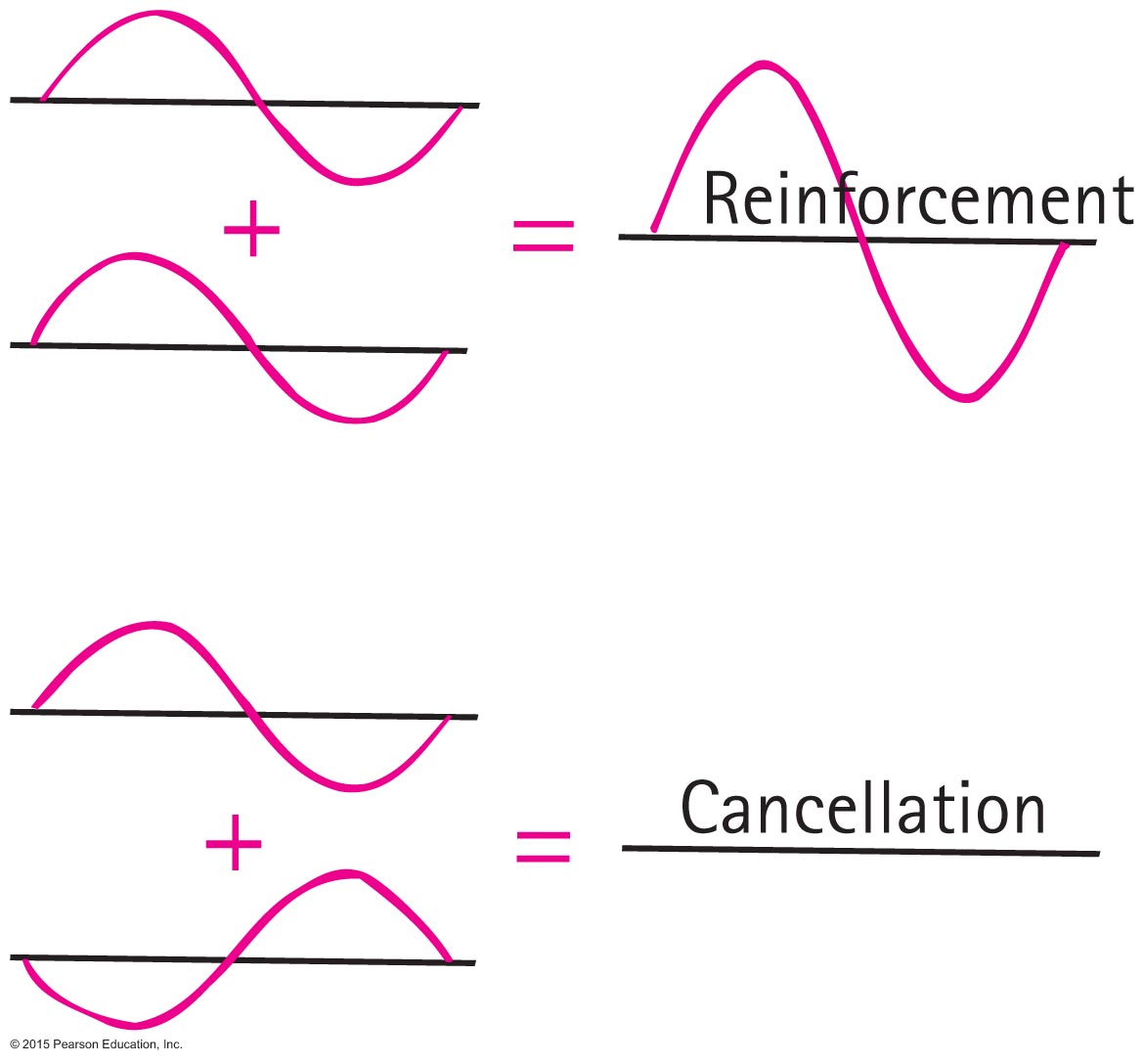 © 2015 Pearson Education, Inc.
Wave Interference
Example:
We see the interference pattern made when two vibrating objects touch the surface of water. 
The regions where a crest of one wave overlaps the trough of another to produce regions of zero amplitude. 
At points along these regions, the waves arrive out of step, i.e., out of phase with each other.
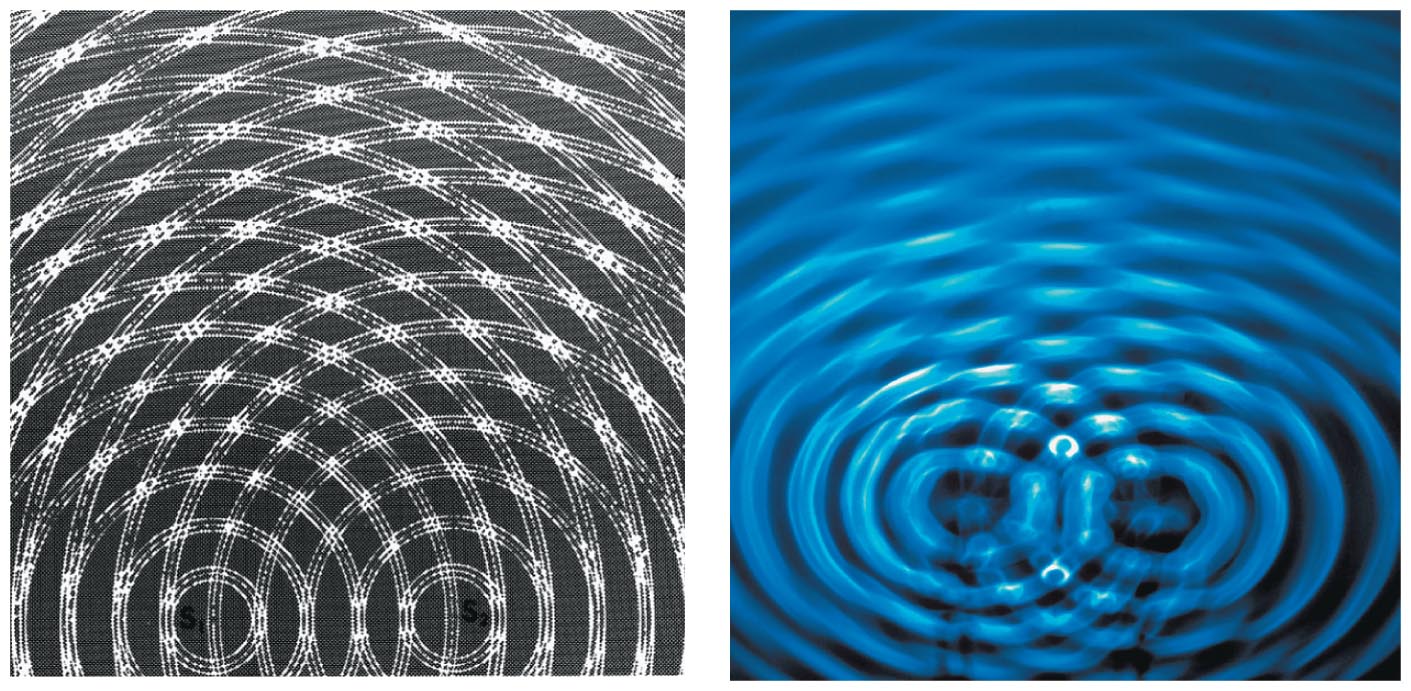 © 2015 Pearson Education, Inc.
Standing Waves
If we tie a rope to a wall and shake the free end up and down, we produce a train of waves in the rope.
The wall is too rigid to shake, so the waves are reflected back along the rope.
By shaking the rope just right, we can cause the incident and reflected waves to form a standing wave.
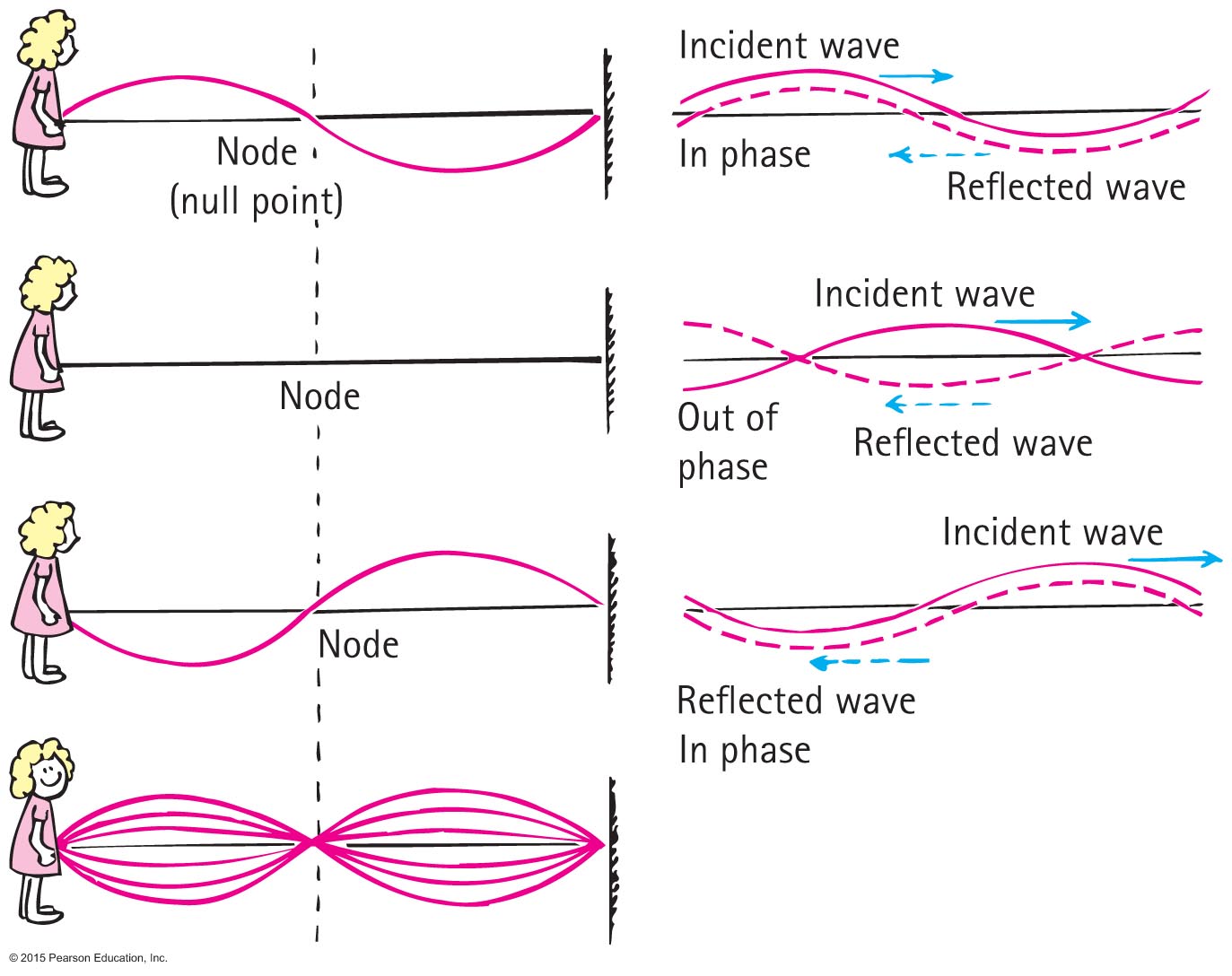 © 2015 Pearson Education, Inc.
Standing Waves
Nodes are the regions of minimal or zero displacement, with minimal or zero energy.
Antinodes are the regions of maximum displacement and maximum energy.
Antinodes and nodes occur equally apart from each other.
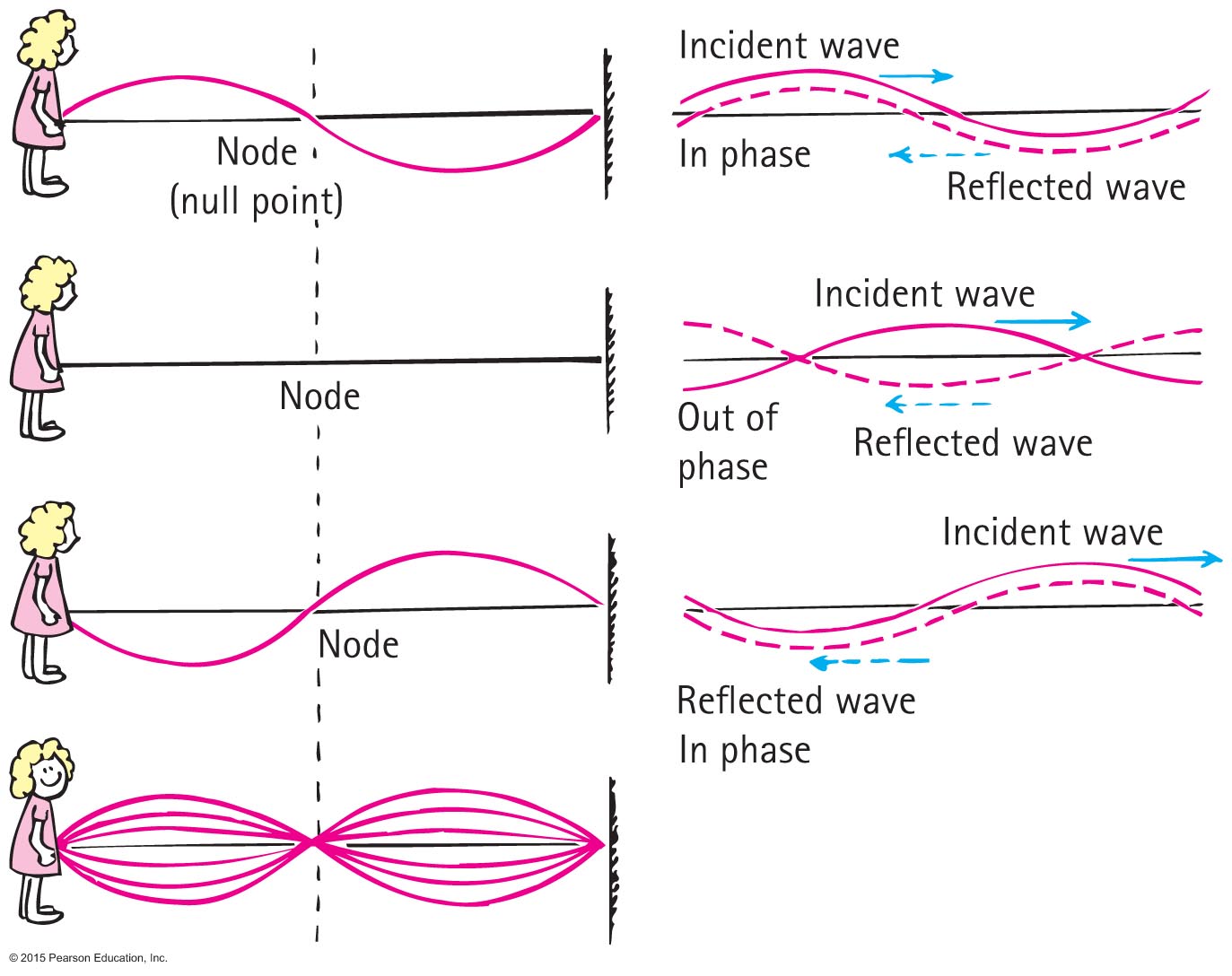 © 2015 Pearson Education, Inc.
Standing Waves
Tie a tube to a firm support. Shake the tube from side to side with your hand. 
If you shake the tube with the right frequency, you will set up a standing wave.
If you shake the tube with twice the frequency, a standing wave of half the wavelength, having two loops results.
If you shake the tube with three times the frequency, a standing wave of one-third the wavelength, having three loops results.
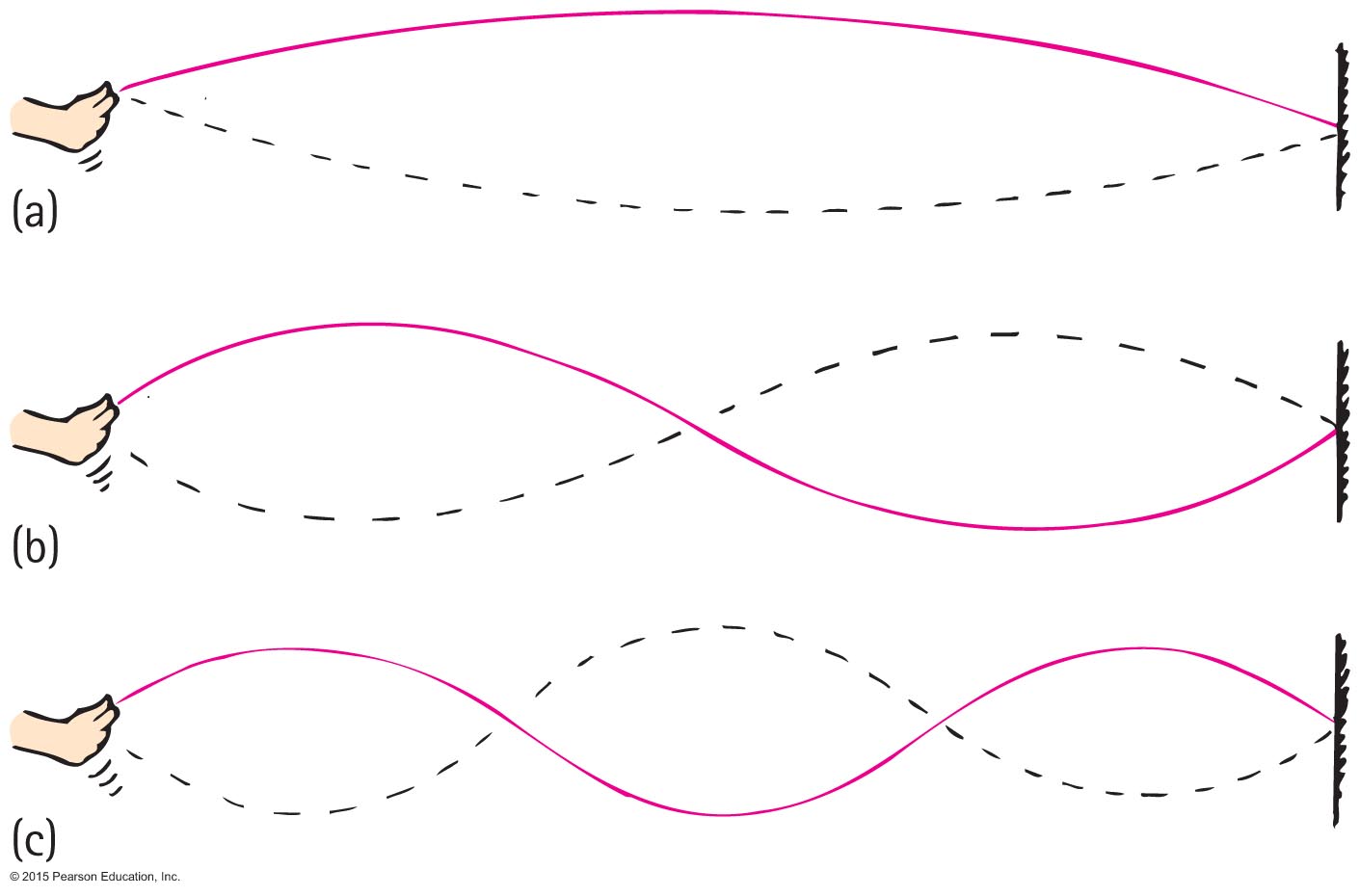 © 2015 Pearson Education, Inc.
Standing Waves
Examples:
Waves in a guitar string
Sound waves in a trumpet
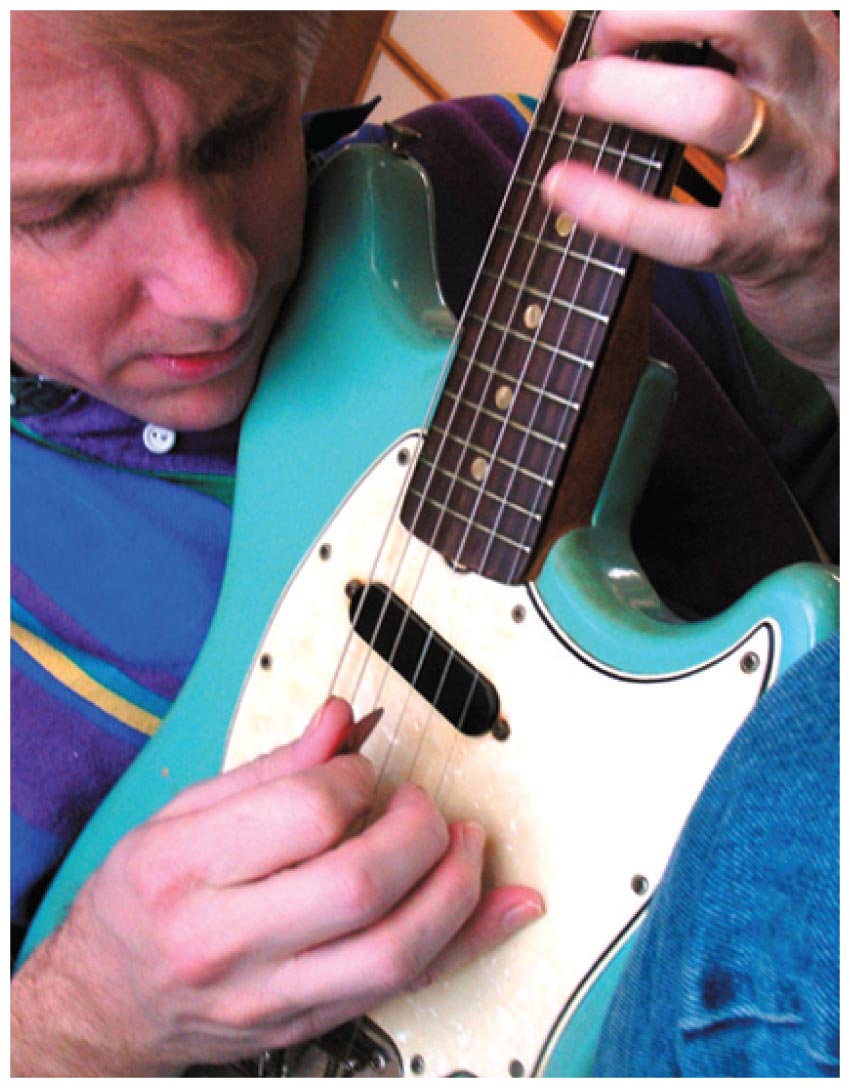 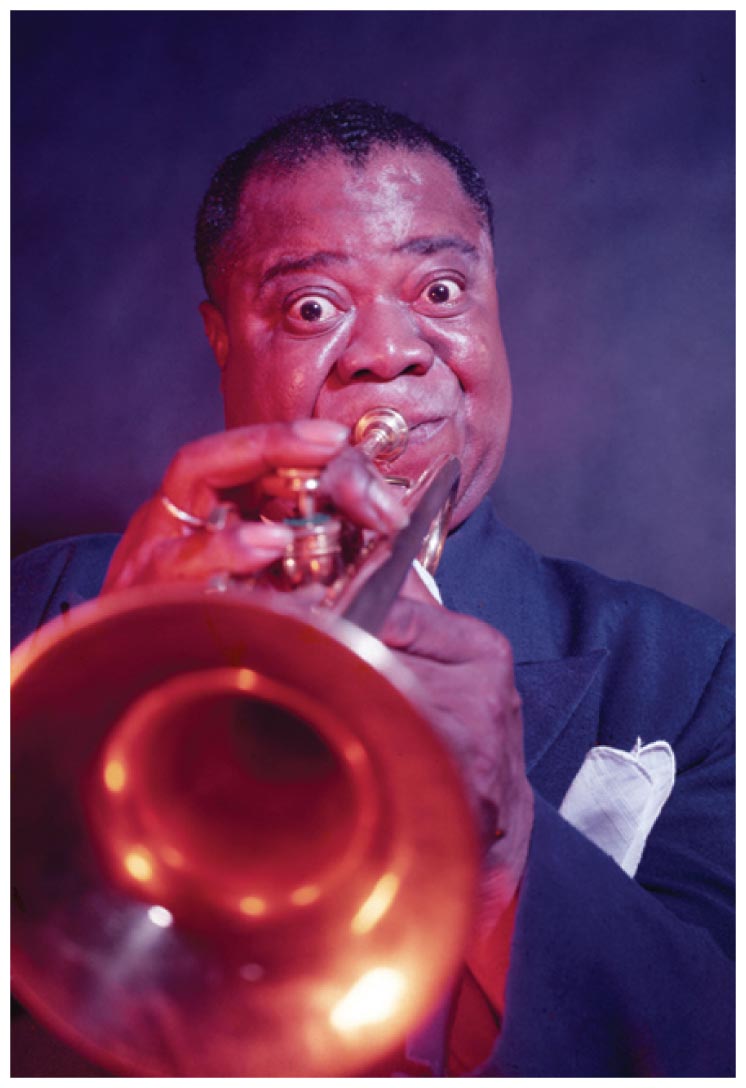 © 2015 Pearson Education, Inc.
Doppler Effect
The Doppler effect also applies to light.
Increase in light frequency when light source approaches you
Decrease in light frequency when light source moves away from you
Star's spin speed can be determined by shift measurement
© 2015 Pearson Education, Inc.
Doppler Effect
Doppler effect of light
Blue shift
increase in light frequency toward the blue end of the spectrum
Red shift
decrease in light frequency toward the red end of the spectrum
Example: Rapidly spinning star shows a red shift on the side facing away from us and a blue shift on the side facing us.
© 2015 Pearson Education, Inc.
The Doppler EffectCHECK YOUR NEIGHBOR
The Doppler effect occurs for

sound.
light. 
Both A and B.
Neither A nor B.
© 2015 Pearson Education, Inc.
[Speaker Notes: C. Both A and B.]
The Doppler EffectCHECK YOUR ANSWER
The Doppler effect occurs for

sound.
light. 
Both A and B.
Neither A nor B.

Explanation:
The Doppler effect occurs for both sound and light. Astronomers measure the spin rates of stars by the Doppler effect.
© 2015 Pearson Education, Inc.
[Speaker Notes: C. Both A and B.]
Bow Waves
Wave barrier
Waves superimpose directly on top of one another producing a "wall".
Example: bug swimming as fast as the wave it makes
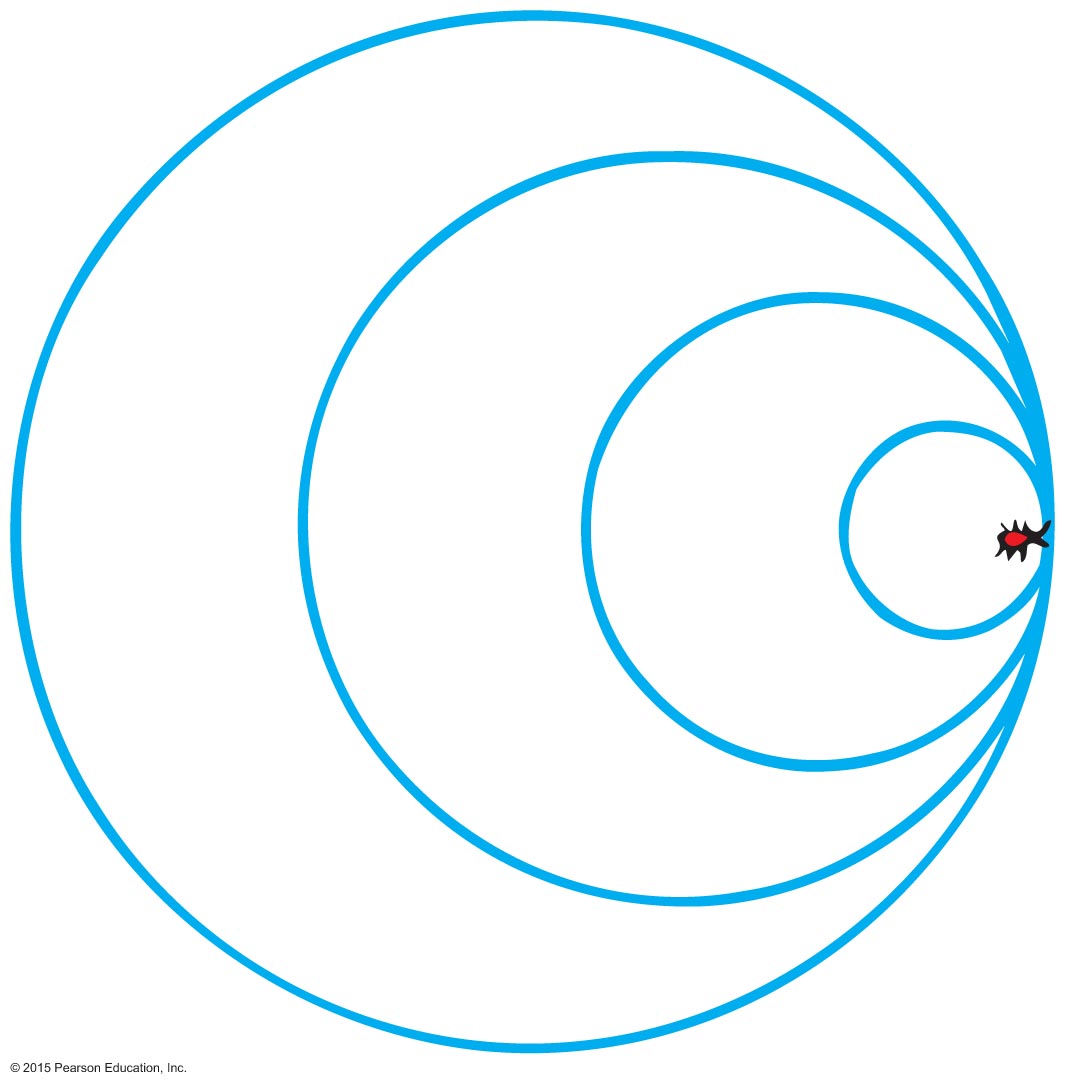 © 2015 Pearson Education, Inc.
Bow Waves
Supersonic
Aircraft flying faster than the speed of sound.
Bow wave
V-shape form of overlapping waves when object travels faster than wave speed.
An increase in speed will produce a narrower V-shape of overlapping waves.
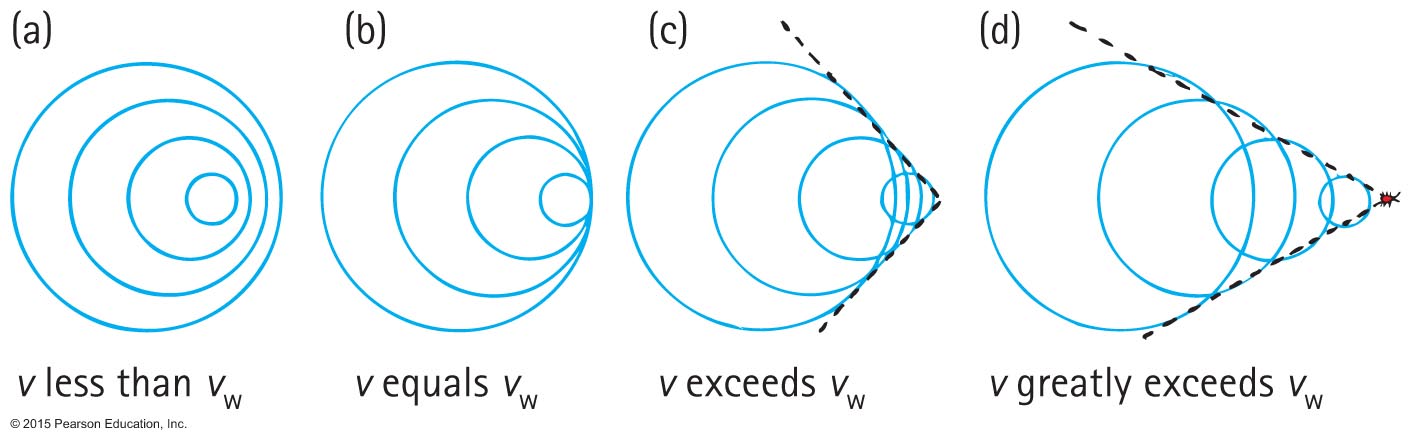 © 2015 Pearson Education, Inc.
Shock Waves
Shock wave
Pattern of overlapping spheres that form a cone from objects traveling faster than the speed of sound.
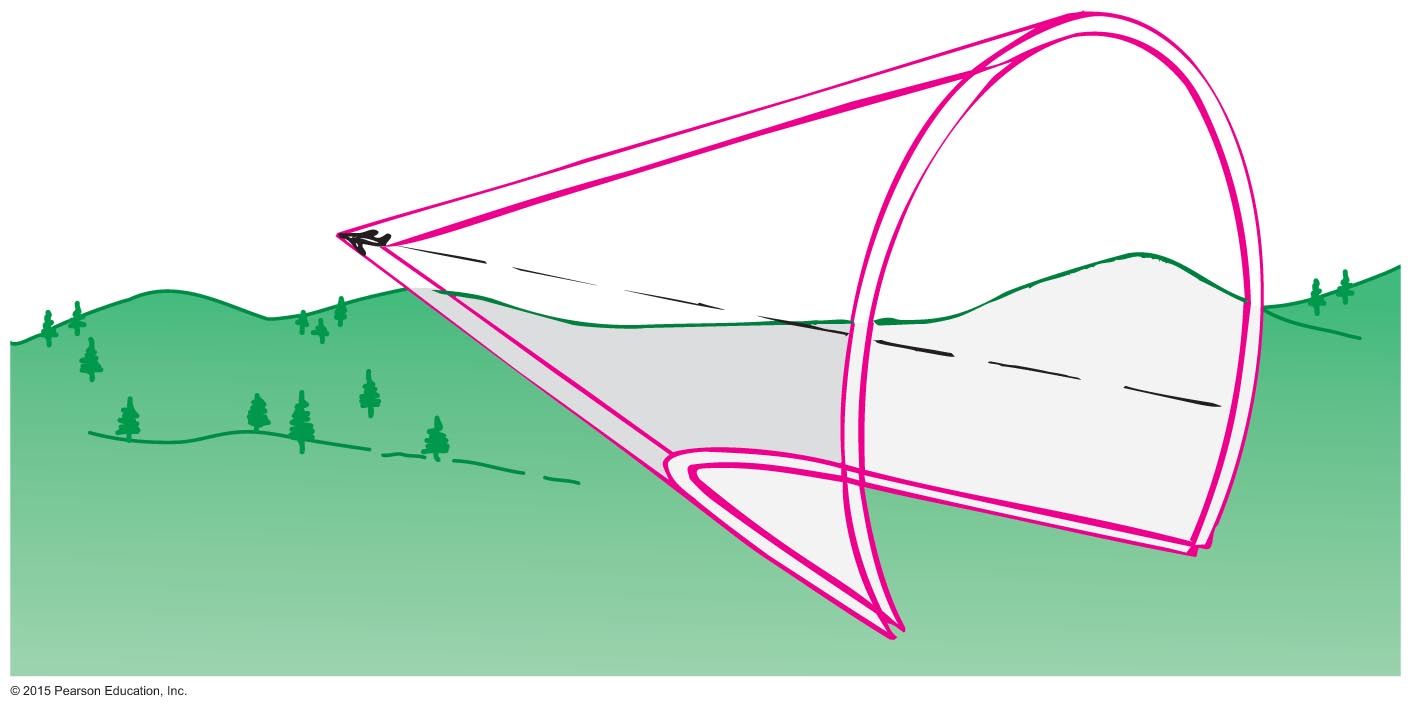 © 2015 Pearson Education, Inc.
Shock Waves
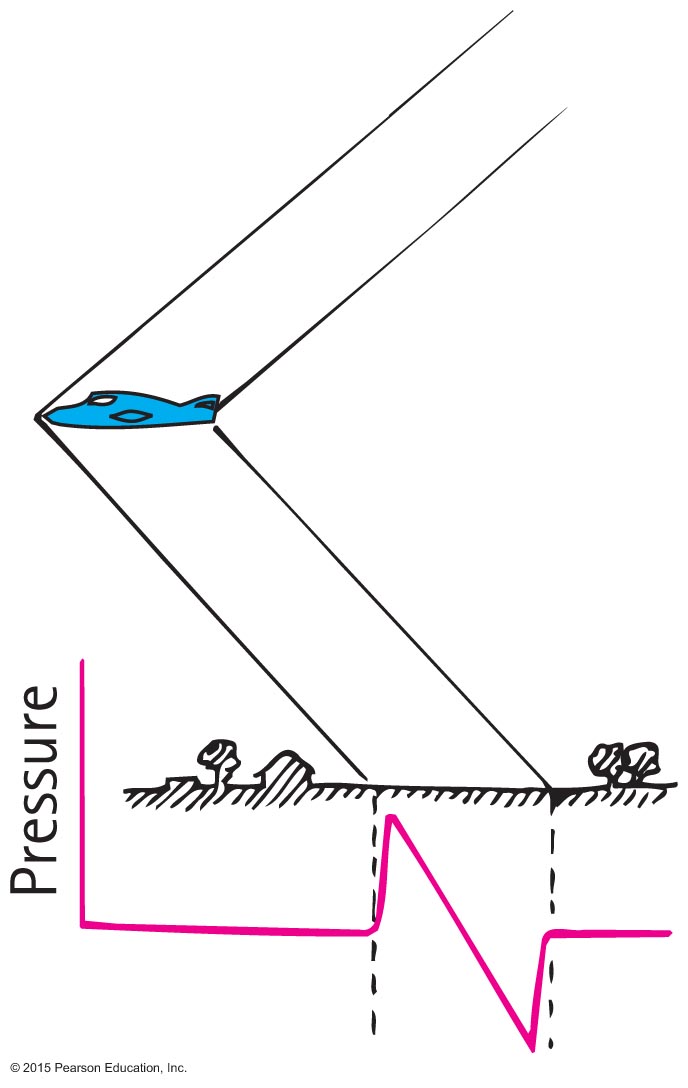 Shock wave (continued)
Consists of two cones.
a high-pressure cone generated at the bow of the supersonic aircraft
a low-pressure cone that follows toward (or at) the tail of the aircraft
It is not required that a moving source be noisy.
© 2015 Pearson Education, Inc.
Shock Waves
Sonic boom
Sharp cracking sound generated by a supersonic aircraft
Intensity due to overpressure and under pressure of atmospheric pressure between the two cones of the shock waves
Produced before it broke the soundbarrier
Example: 
supersonic bullet
crack of circus whip
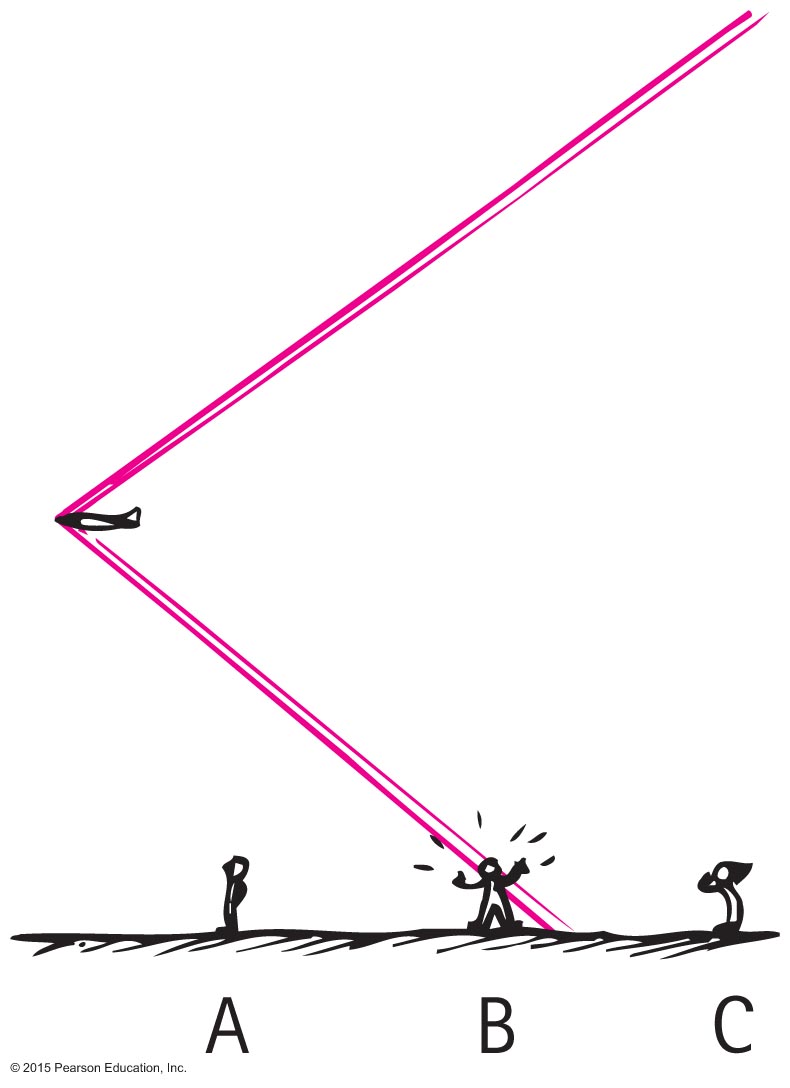 © 2015 Pearson Education, Inc.